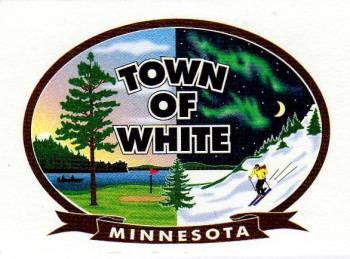 Town of White Continuation of Town’s Annual Meeting
September 10, 2013
Prepared by: Jodi Knaus
Strategic Plan Presentation
1.  Town of White Overview
2.  Strategic Planning Process
3.  Vision & Mission of the Township
4.  Categories Identified
5.  Goals & Action Plans of the Township
6.  Budget Impacts & Future Trends
7.  Questions?
Town of White Overview
The Town of White is an urban township governed by a three seat Board of Supervisors – each serving a rotating three year term.  Meetings are held monthly to conduct official town business.
The communities of  the City of Aurora (which is a separate entity),  Embarrass, Palo, and Pineville are all a part of the Town of White  
According to the United States Census Bureau, the township has a total area of 113.4 square miles (294 km2); 109.2 square miles (283 km2) is land and 4.2 square miles (11 km2), or 3.72%, is water.
The 2012 Population estimate 1,537 and household estimate is 653 according to the MN State Demographer.
 Employed by the township are nine (9) full-time employees, (1) part-time employee, a deputy clerk and a deputy treasurer (on-call, as needed).
 Years of service for employees range from under one year to 26 years.
The township could lose 45% of personnel (4 employee’s) to retirements in the next few years – two are planning on retiring in the next year.
The Board has developed a long-range strategic plan that we want to share with you today!
Strategic Planning Process
The township sought input into the plan by conducting a SWOT analysis (identifying strengths, weaknesses, opportunities, and threats) with employees
Employees were interviewed and the expectation was to be able to identify expected outcomes and values of the township
The plan covers a 5 year range and is a fluid document meaning it changes over time and is at the forefront of all decision-making
Expected Outcomes (the purpose) of the Process?
To create a long-term roadmap for the township that provides a plan for addressing key strategic issues facing the township and major changes that are going to happen
To provide a framework for making wise choices about annual budgeting, financial planning, and forecasting and to provide direction on where to allocate limited resources
To provide a guide for town decision-making that continues beyond the current Board’s term
To ensure and maintain quality, efficient services
To build a plan for the community and everyone’s future – the participation of employees and citizens is very important
To share the plan to ensure citizens are aware of the plan and support its implementation
Based on the Interviews:
Four main categories were identified as well as a mission & vision for the township
Categories are broken down by area of strategy
Goals were identified for each strategy
The Board reviewed the goals and work still continues to prioritize action items under each goal
Community participation is welcome as this process continues!
Town of White Vision & Mission:
VISIONThe Town of White, with its recreational amenities and rich rural character, strives to provide a well balanced, secure, and enjoyable living environment for citizens of all ages. 
MISSIONTo be a responsible steward of all resources and to provide quality services that will help to maintain and improve the manner in which our citizens live, work, and play.
Four Main Categories Identified with Focus Areas:
CATEGORY 1: Facilities Management Strategy – Determine maintenance, upgrades, long-range use of all assets and identify liabilities at each entity. 
Focus Areas Include but not limited to:
City/Town Government Center
Loon Lake Community Center
Public Works Garage & Fire Hall
Twin Lakes Pavilion & Grounds
Embarrass & Pineville Parks
Cemetery
Shooting Range
Categories continued:
CATEGORY 2: Organizational Development (Core Services) Strategy 
Focus Areas Include but not limited to:
Personnel Retention & Replacement Plan due to attrition
Determine adequate staffing needs to meet increasing demands of employees
Growth/Development Training Strategy focusing on continuous improvement
Safety Compliance – Regulatory/Environmental Considerations
Technology Strategy
Community/Economic Development
Marketing Strategy
Shared Services, Joint Efforts, Contracts (legal etc.)
IT services, Utility Billing, Lifeguards, Purchasing
Categories continued:
CATEGORY 3: Operations/Infrastructure Strategy 
Focus Areas Include but not limited to:
 Roadway Improvement Maintenance Strategy
Water/Wastewater Maintenance & Improvements
Equipment Maintenance & Replacement Schedule
CATEGORY 4:  Fiscal Sustainability Strategy 
Focus Areas Include but not limited to:
Maintain adequate reserve
Increase investments
Identify Capital Improvement Projects
Goals of the Township 2013-2015:
Category #1 – Facilities Management Strategy:
Goal #1 - To increase revenue by increasing recreation/usage at our facilities 
Goal #2 - To reduce operating expenses at the Loon Lake Community Center including a reduction in personnel due to attrition
Goal #3 – To improve the footprint of the township by modifying the landscape at our main facilities (parking lots, removal of dead trees, entrances etc.) and increasing recreational options
Goal #4 – Improve/Upgrade Shooting Range Facilities to continue to attract national venues
Goal #5 - To sell the Aurora Garage and determine new storage needs
Goals of the Township cont.
Category #2 – Organizational Development (Core Services) Strategy:
Goal #1 – Determine adequate personnel needs to meet increasing demand & services
Goal #2 – Develop attrition strategy for transfer of knowledge of retiring employees
Goal #3 – Continue to expand shared services and partnerships where possible for reduction of operating expenses & increased services
Goal #4 – Continue to invest in training for employees with a continuous improvement focus
Goal #5 – Continue to invest in technology to improve communication & efficiency & increase marketing & awareness of the township’s assets
Goal #6 – Continue to seek grant opportunities to reduce operating expenses & increase municipal services
Goals of the Township cont.
Category #3 – Operations/Infrastructure Strategy:
Goal #1 – Develop a roadway improvement schedule & ensure adequate funds are reserved for this process
Goal #2 – Continue to invest in water/wastewater services including maintenance of current services
Goal #3 – Purchase new equipment to improve operations efficiency & reduce maintenance costs
Goal #4 – Continue to invest in technology to reduce operating expenses and improve communication & efficiency
Goals of the Township cont.
Category #4 - Fiscal Sustainability Strategy
Goal #1 – Increase the amount of unrestricted unassigned funds from 45% to 50% in the next three years
Goal #2 - Increase investments of the township and be a responsible steward of fiscal resources
Goal #3 – Ensure the township has an adequate reserve for unforeseen rise in operating expenses & attrition of employees
Budget Impacts & Future Trends & Analysis
The Budget has been significantly reduced over the last several years – in 2008, the beginning budget balance was over $900,000 compared to $550,000 in 2013.  Expenses continue to rise. 
The Town has revenues coming from these sources:  Property Taxes, Local Government Aid (Disparity Reduction Aid, PERA Aid, Gas Tax), Payment in Lieu of Taxes (PILT), Mining Taxes, Grants, and Loans – these are the main sources of our revenue and rely heavily on the tax base.
These services have a cost but small revenue is generated from:  Sale of Garbage Bags, Snowplowing, and Cemetery Revenues.  We need to increase the use of our facilities to reduce the overall operating expense of each of our assets in recreation.
Why ask for a levy increase?
The Board is recommending a levy increase to be able to build a strategic plan initiative fund which would allow the Board to work on the goals identified in the Strategic Plan not tied to a specific Capital Project
The Board wants to build a Road Maintenance Fund:  Dust Control continues to rise and in 2013 we designated $15,000 towards this effort.  This provided for one coat on each of the qualified roads; It is essential to build a fund for resurfacing the roads before they deteriorate beyond repair
Fuel & Utility Costs continue to rise – Fuel cost the township $72,000 in 2012 and to date in 2013 has cost $110,380 – an increase of 53% as of September 2013.
Levy increase cont.
Liability Insurance Coverage of our Assets, Worker’s Compensation Coverage, and Health Insurance Coverages continue to rise
This is an aggressive Strategic Plan – in order to meet the goals of the plan and to focus on continuous improvement and move the township forward, a levy increase is critical.
Questions?